2015 Annual Meeting – Risky Business: 
Floods, Fatalities, and Fear
Gold Sponsor
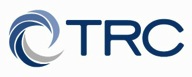 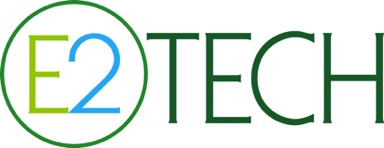 Silver Sponsors
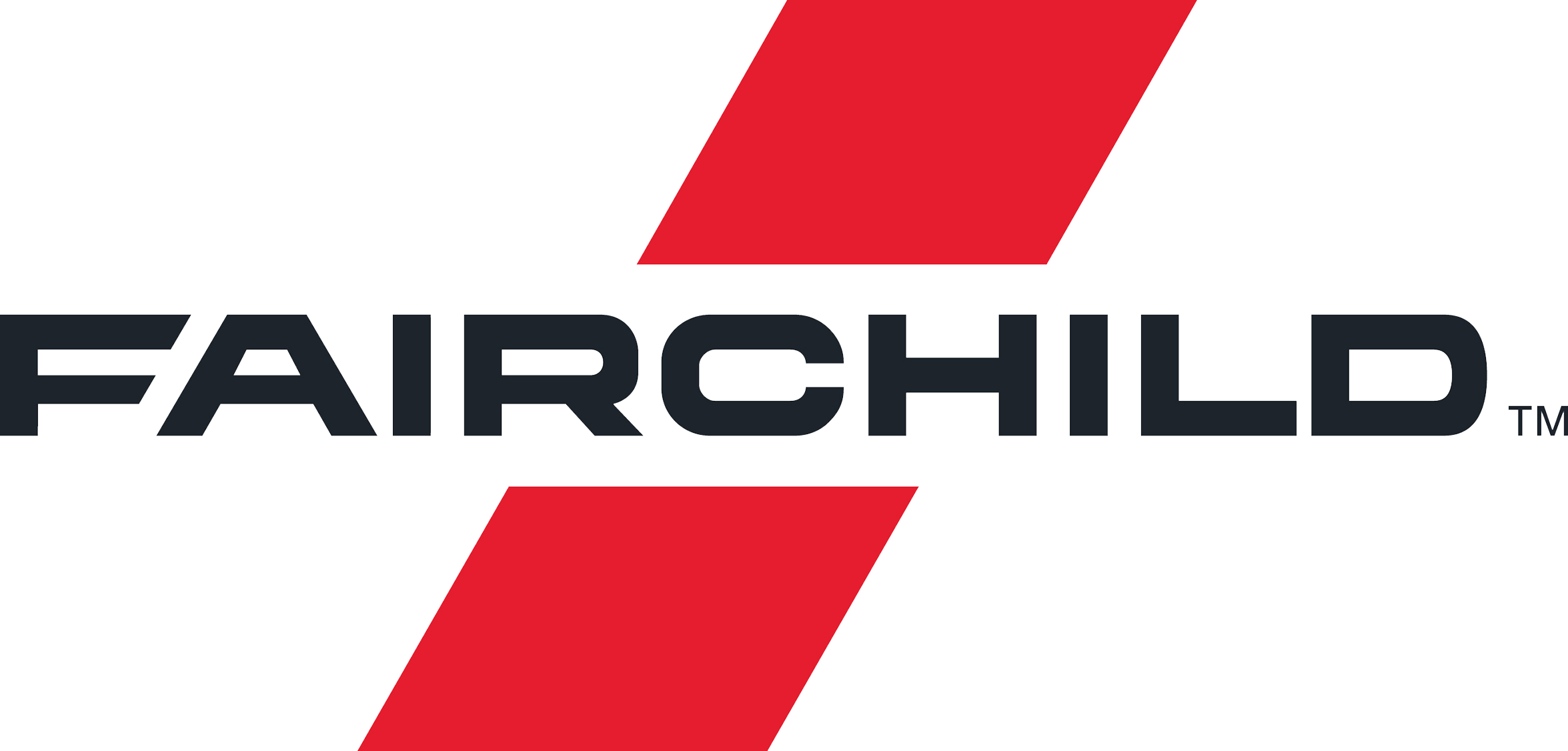 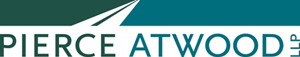 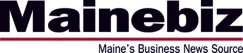 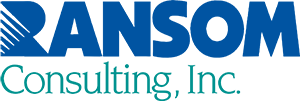 E2Tech Board of Directors
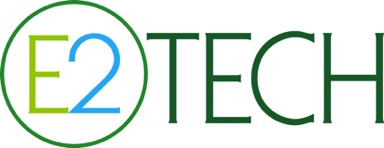 Board Nominees – E2Tech Member Vote
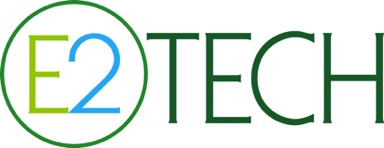 Board Nominees – E2Tech Member Vote
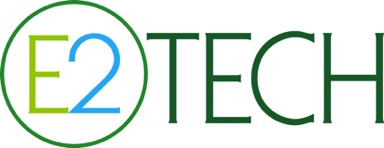 Mission Statement
The Environmental and Energy Technology Council of Maine is the state’s leading energy, environmental, and clean technology business and economic development organization. E2Tech is a catalyst, a change agent, and a resource center that strives to:

promote Maine companies,
support their robust and sustainable acceleration, and
help them compete in national and international markets.

E2Tech facilitates networking, serves as a clearinghouse for objective information, and leads efforts to promote the sector through business and economic development and sustainable job growth. Specifically, E2Tech helps companies overcome research, development, and commercialization challenges by providing connections to investment and funding opportunities, mentors, strategic partners, business and technical information, and other resources.
Fiscal Year 2015 Highlights
Held 26 events with nearly 3,000 attendees and cohosted partners’ events with hundreds more.
Expanded its entrepreneurial and startup support with more than 50 Maine startups and launched Cleantech Navigate Northeast- Navigate Maine, connecting these entrepreneurial teams with potential mentors, investors, and peers around Maine and New England. Hired Bonnie Frye Hemphill to coordinate program.
Advised Northeast Clean Energy Council (NECEC) on Maine policy initiatives and events.
Increased membership to more than 240 members.
Surveyed membership to evaluate our value and services, with mostly favorable ratings by our members.
Launched “Monday Money,” a list of funding and business resources for energy and environmental companies.
Placed interns in the Innovate for Maine Fellows and Make it in America programs with E2Tech member companies.
Expanded its media presence significantly.
Recognized E2Tech as a finalist for Startup Supporter of the Year Award against Greentown Labs in Massachusetts and NEXUS-NY in New York.
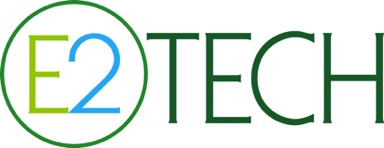 E2Tech Staff at 2014 NECEC Green Tie Gala in Boston
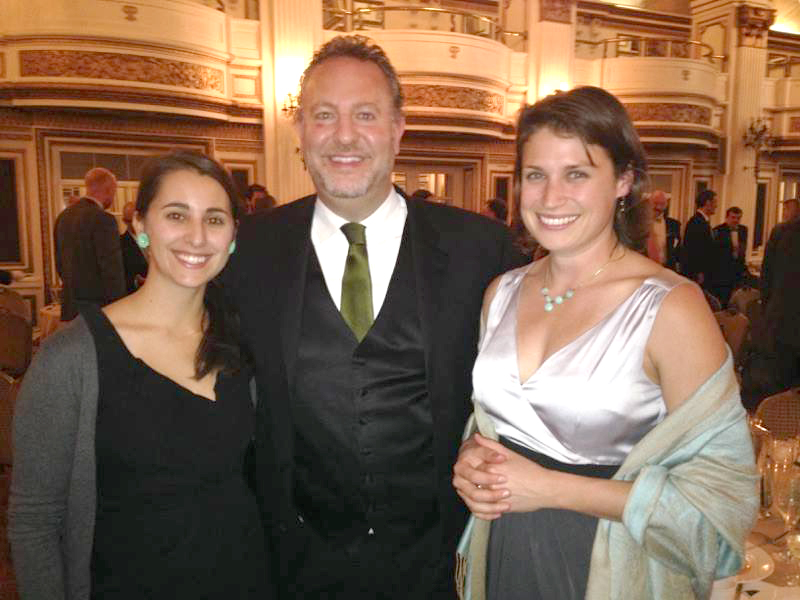 Maine Clean Energy Day in Augusta, March 2015
Front row: Brad Weller, Patrick Coughlin, Jim Atwell, John Ferland, and Tim Soley. Back row: Jim Katsiaficas, Bill Taylor, Claudette Townsend, David Ertz, Gary Higginbottom, Phil Coupe, and Bill Ferdinand. Not Pictured: Chad Allen, Brooke Barnes, John Carroll, Becky Metivier, Michael Stoddard, Elizabeth Swain, and Jeff Thaler.
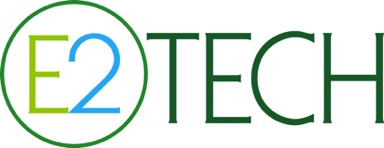 September 2014
Heat of the Moment
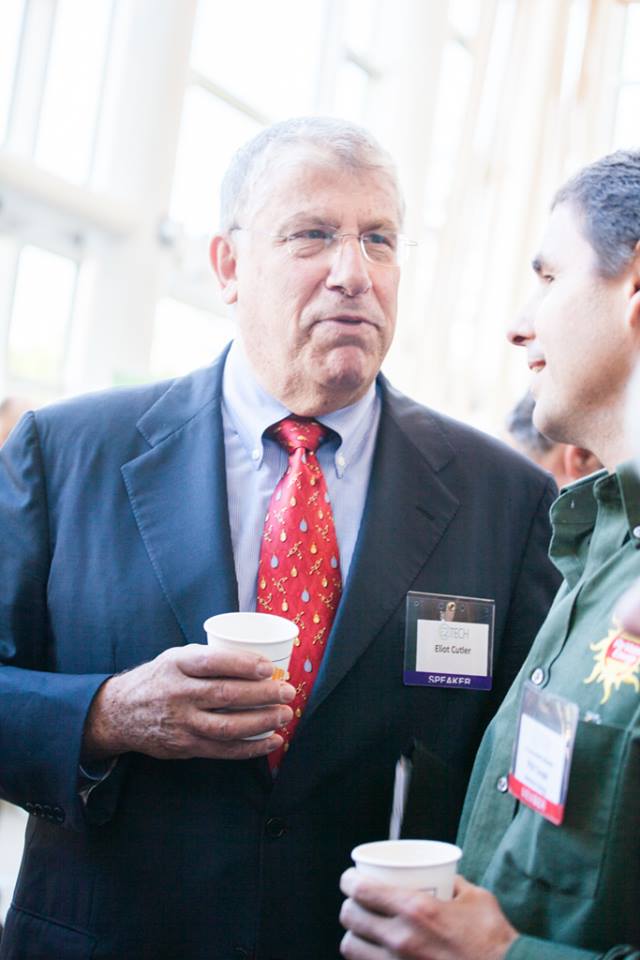 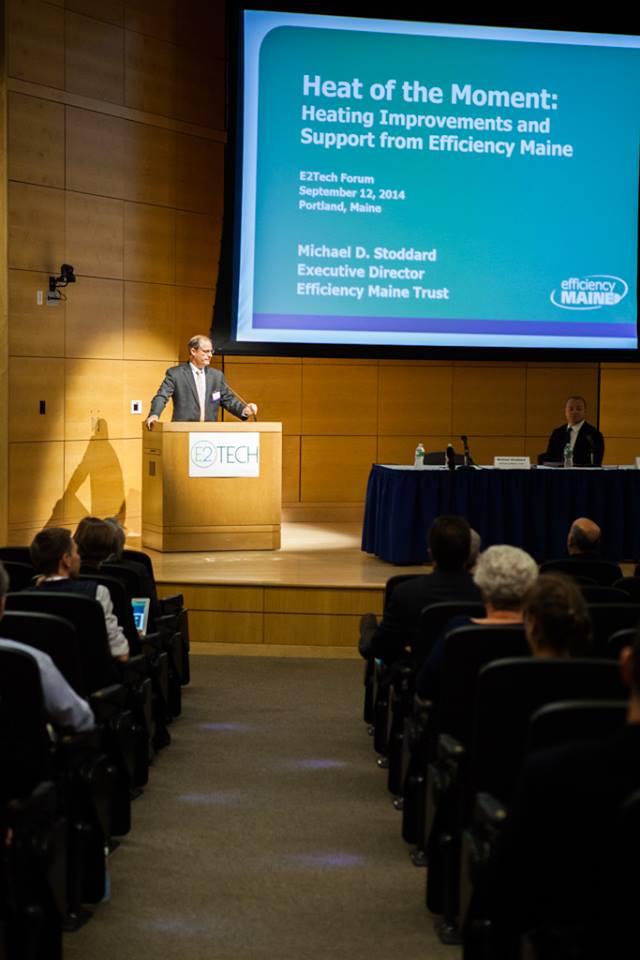 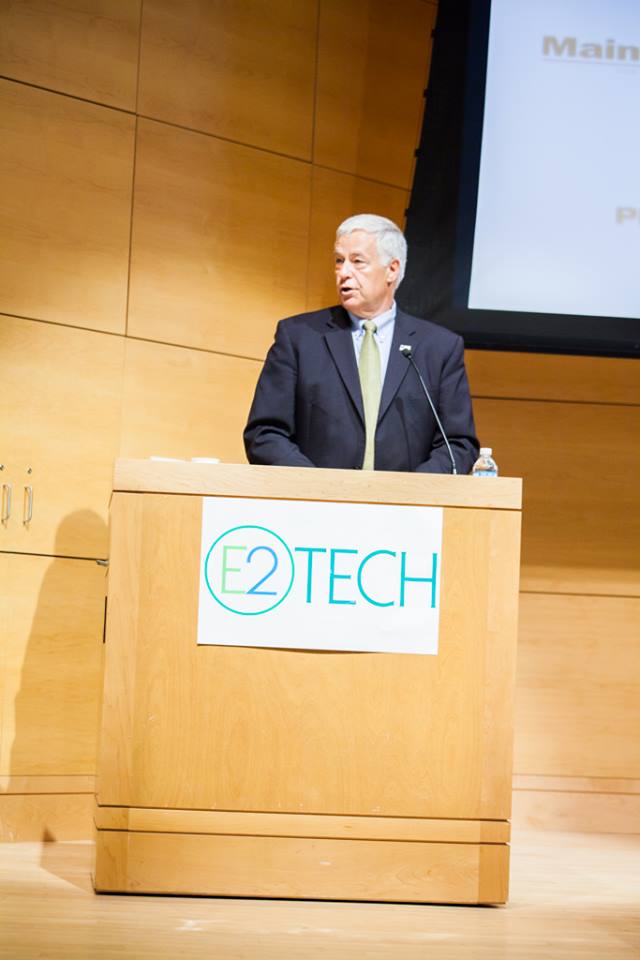 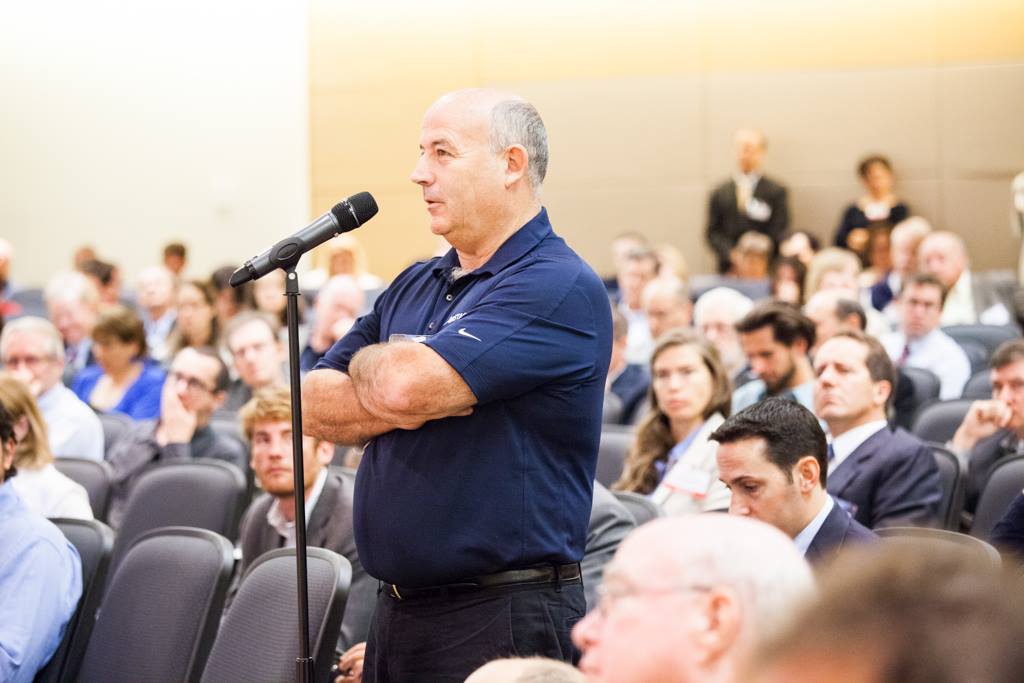 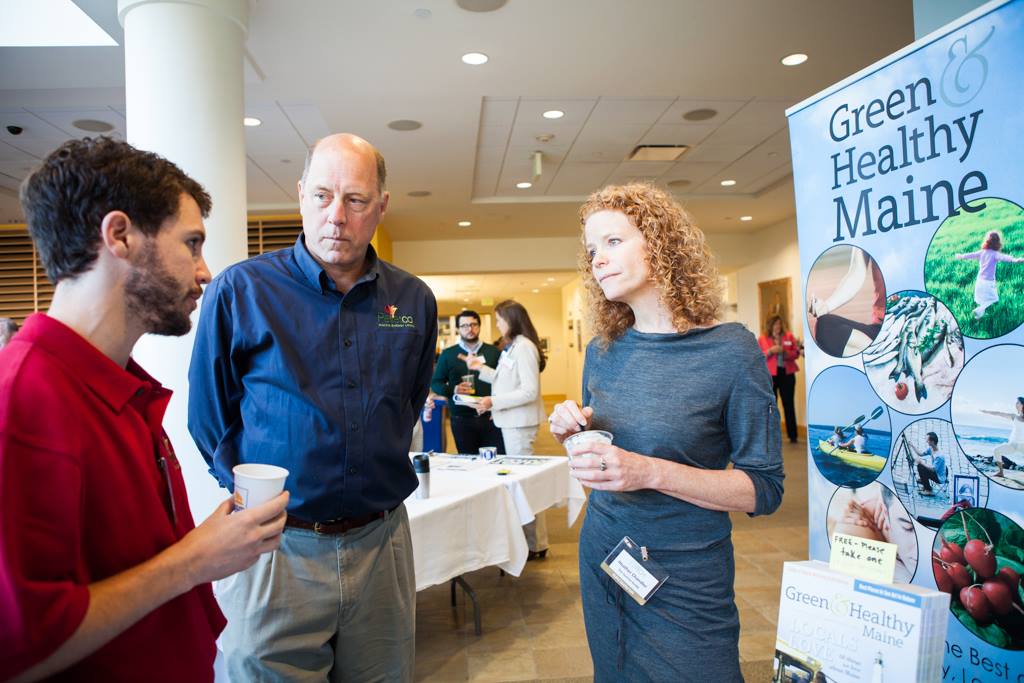 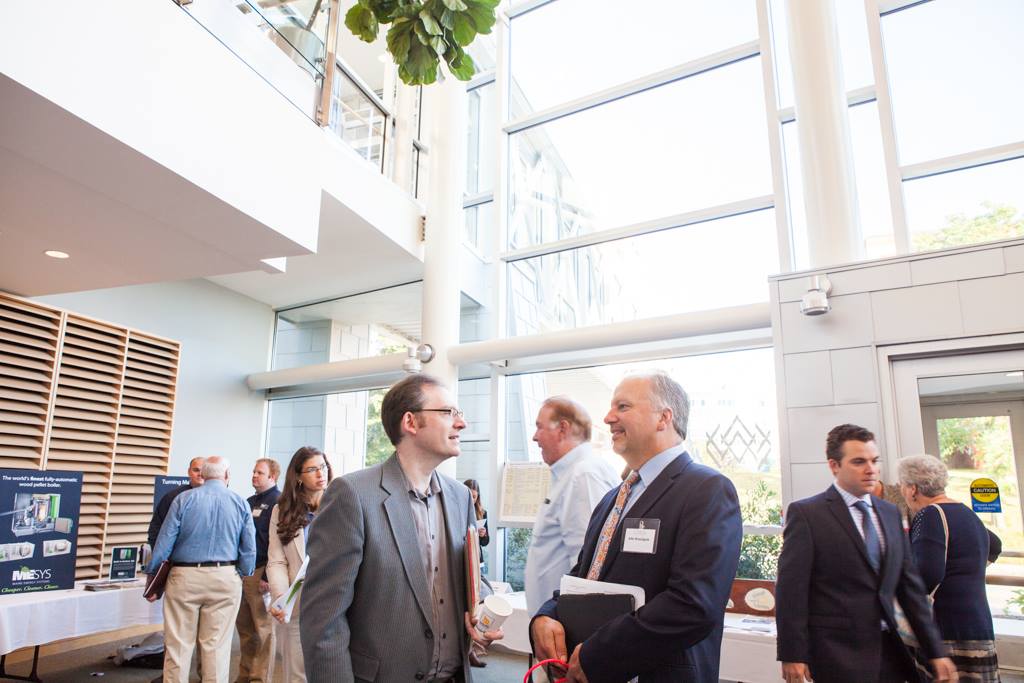 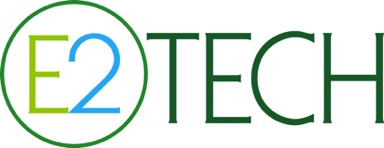 December 2014
Ocean Acidification & Holiday Networking Event at the Gulf of Maine Research Institute
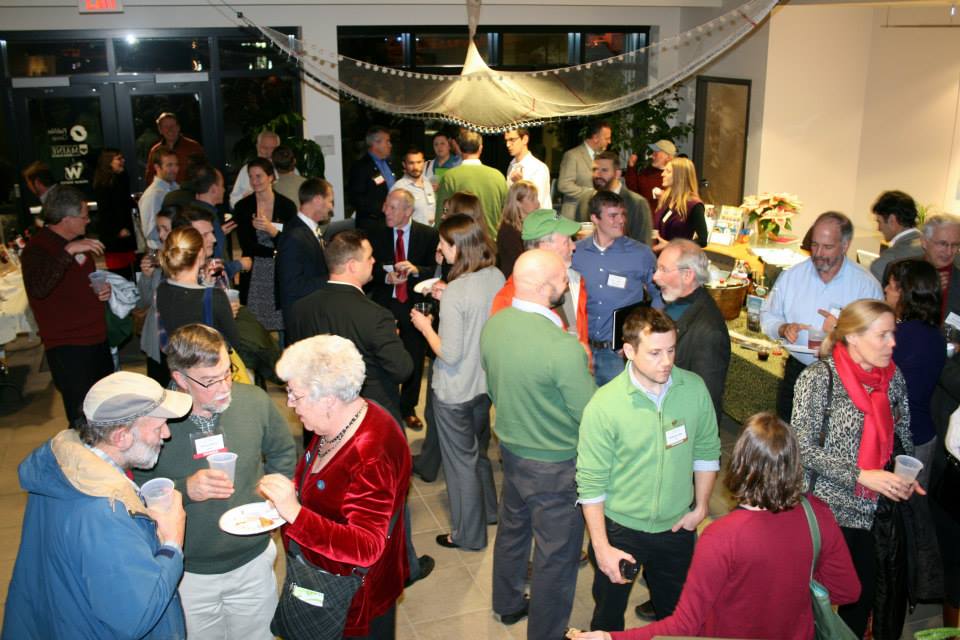 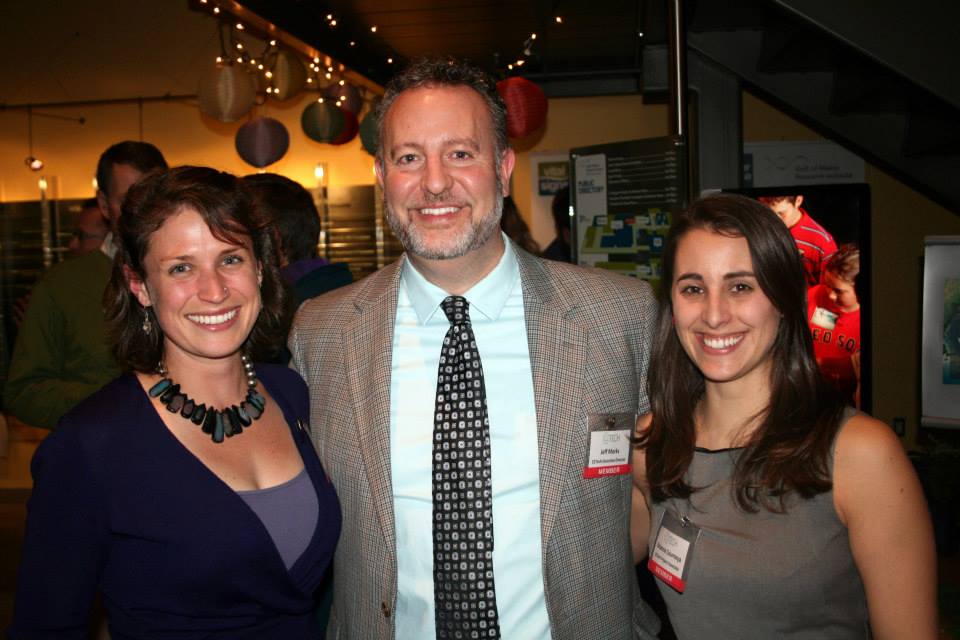 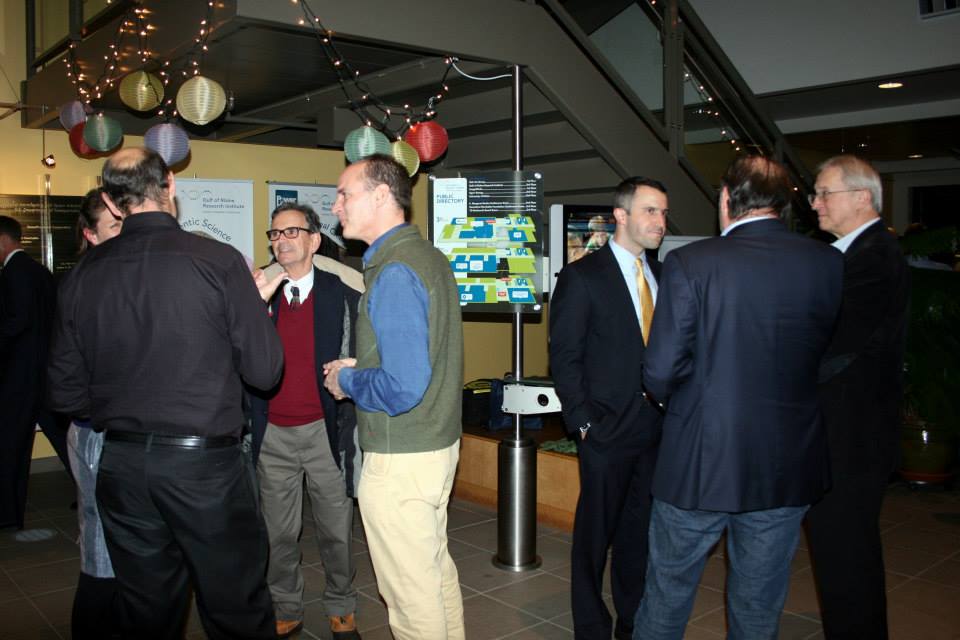 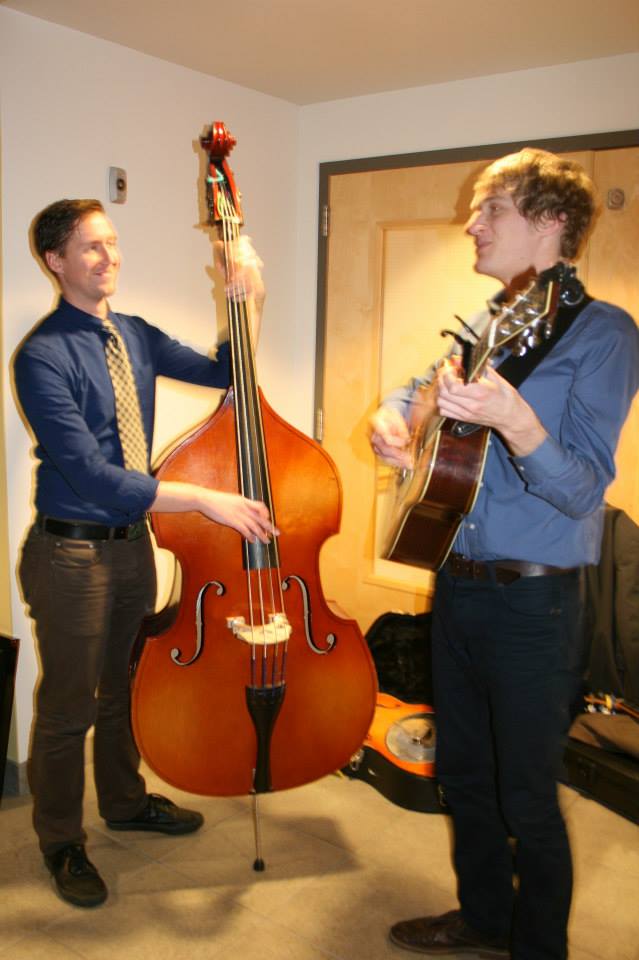 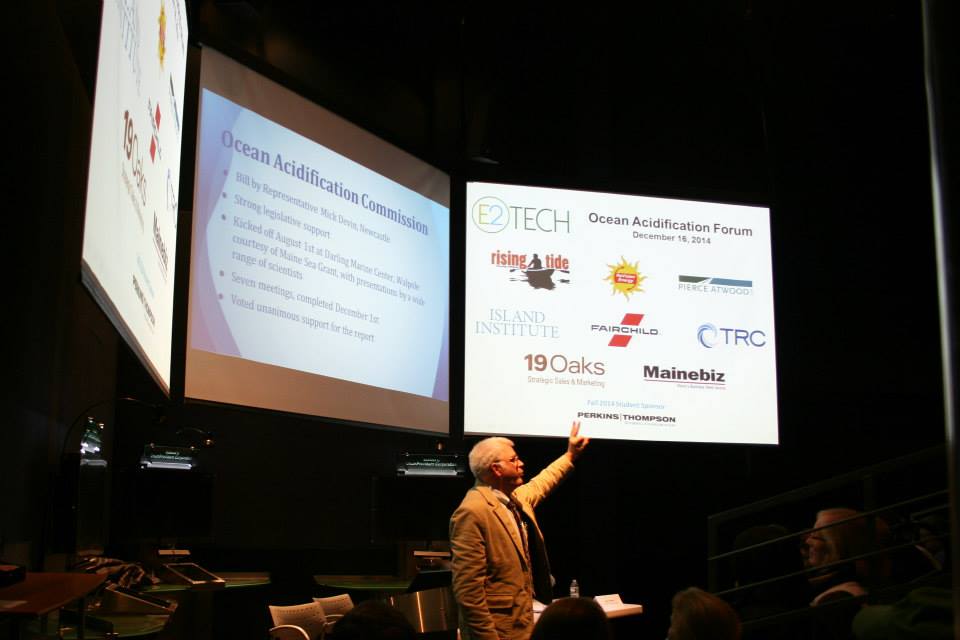 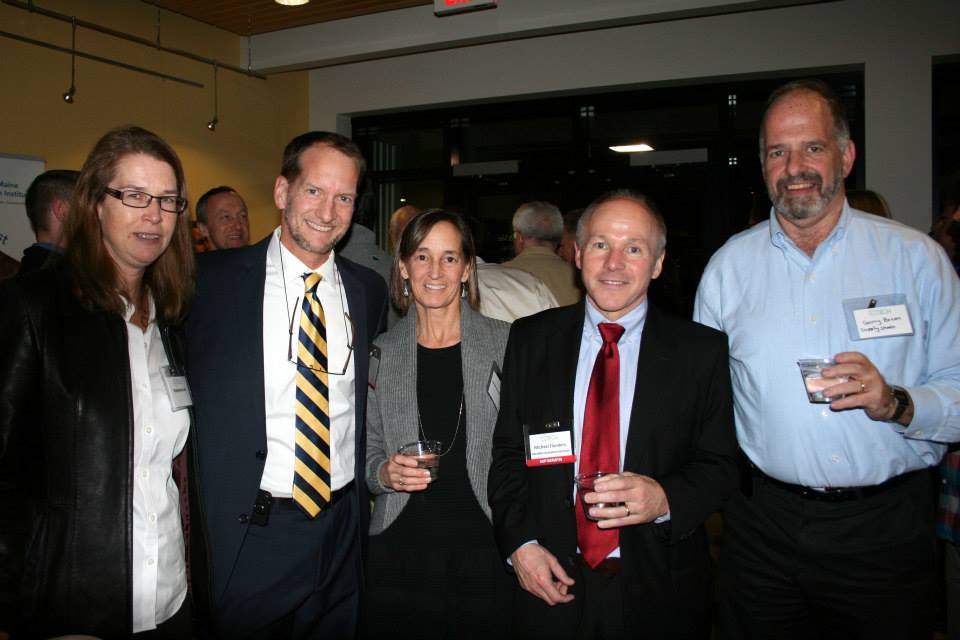 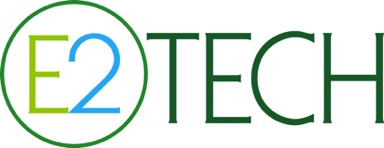 February 2015
Portland Greendrinks at TideSmart Global
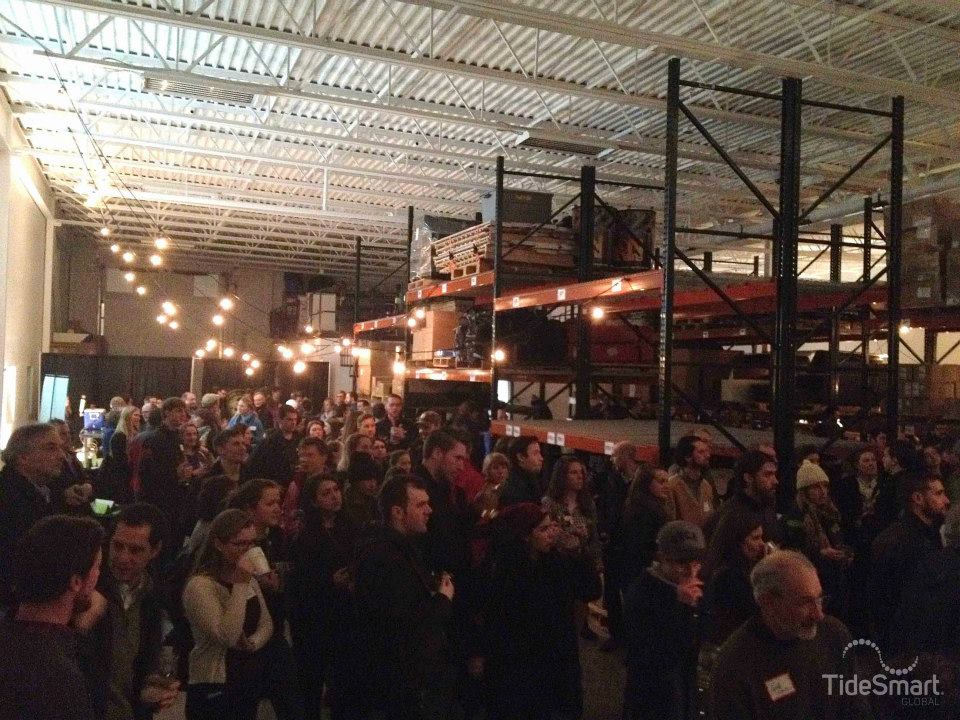 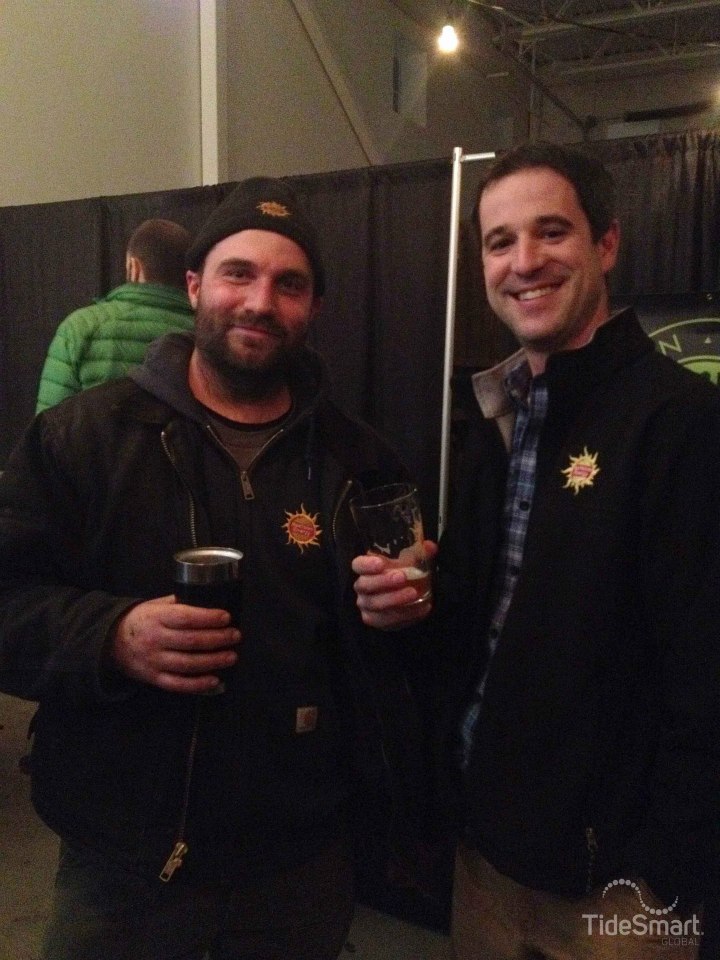 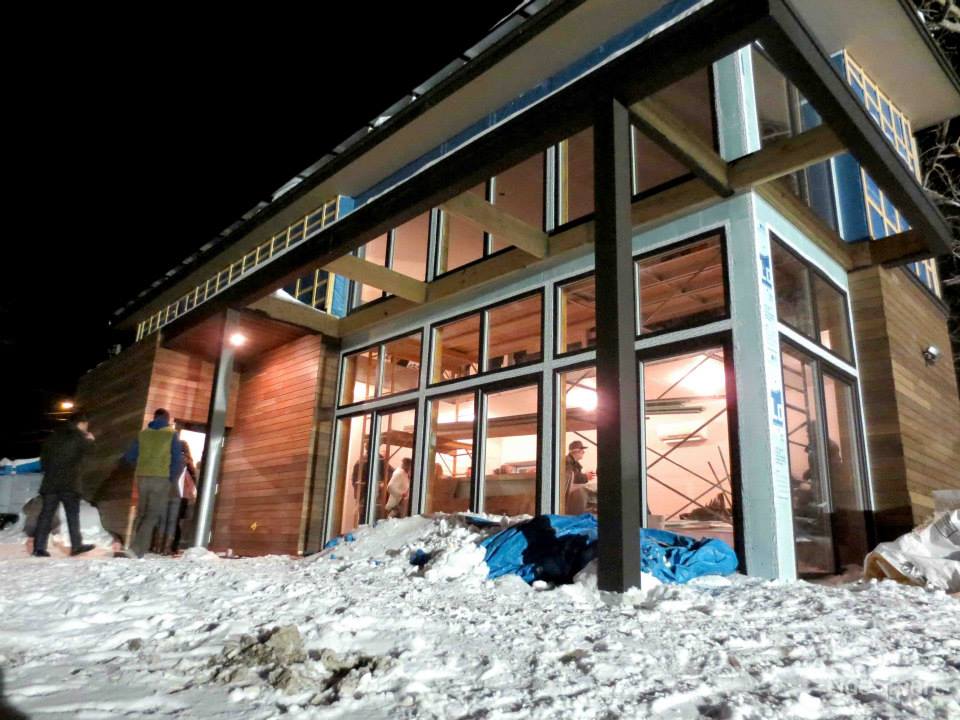 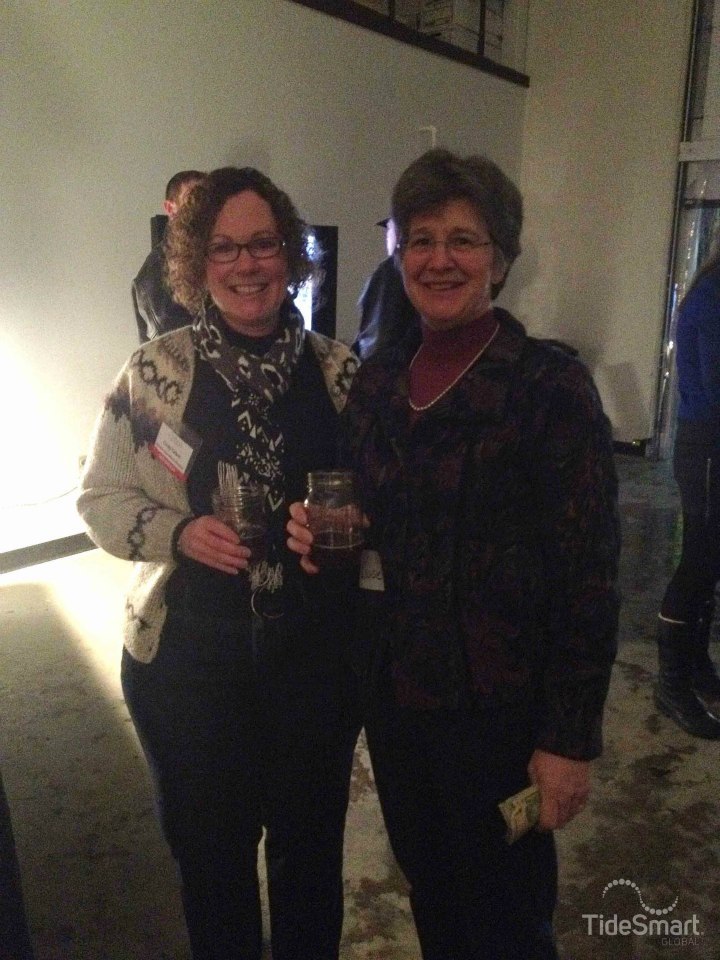 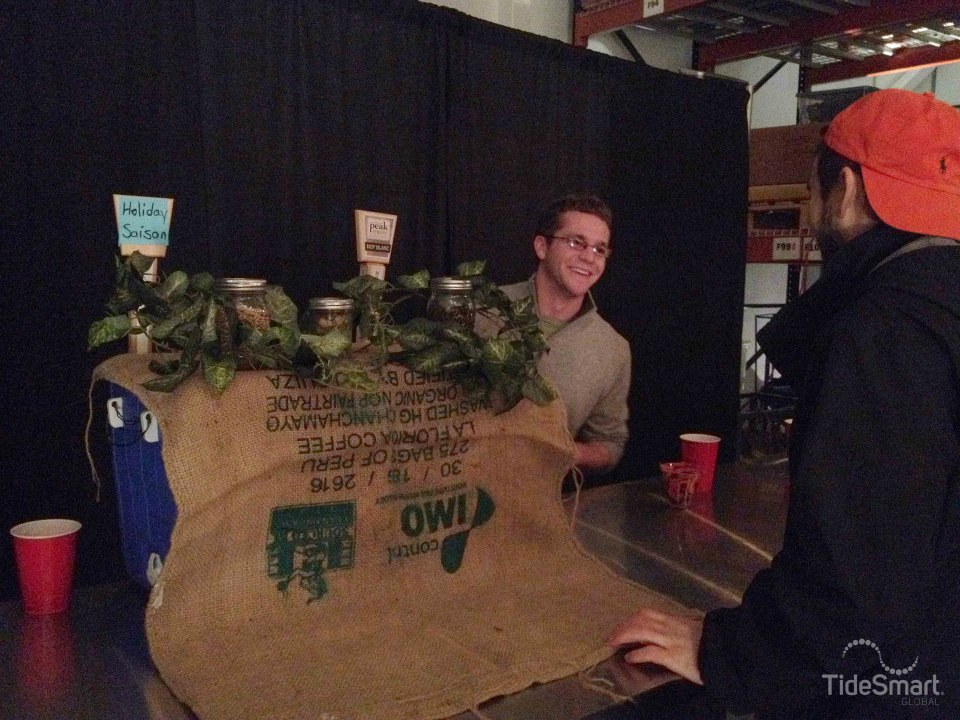 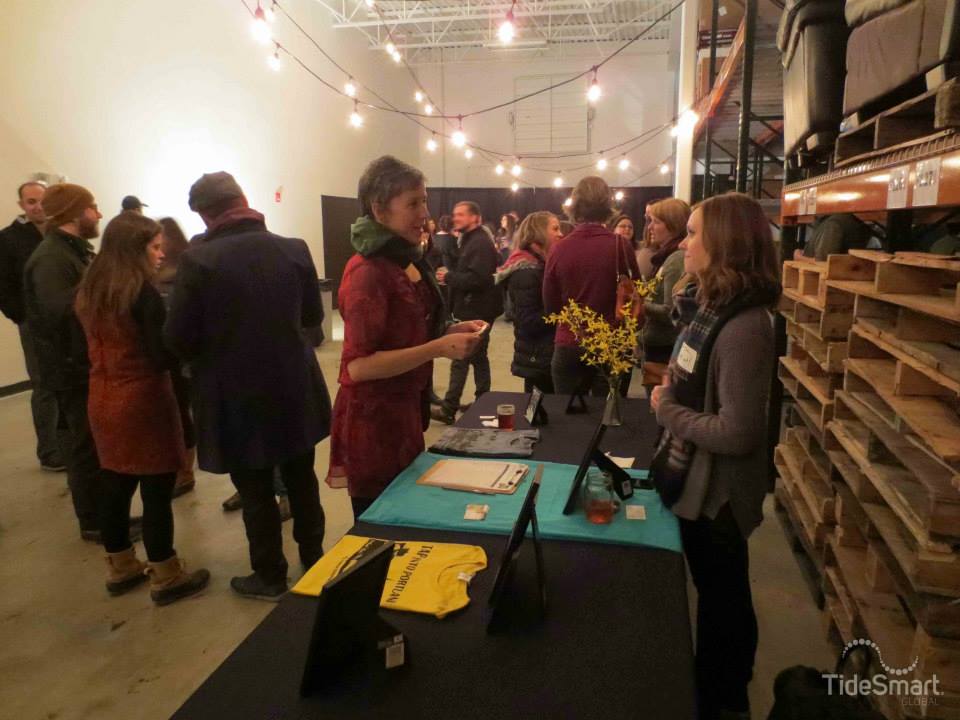 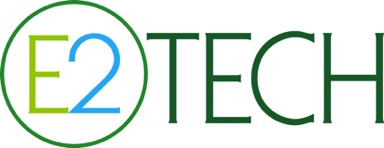 June 2015
Wicked Cool Networking Mixer at Wicked Joe Coffee
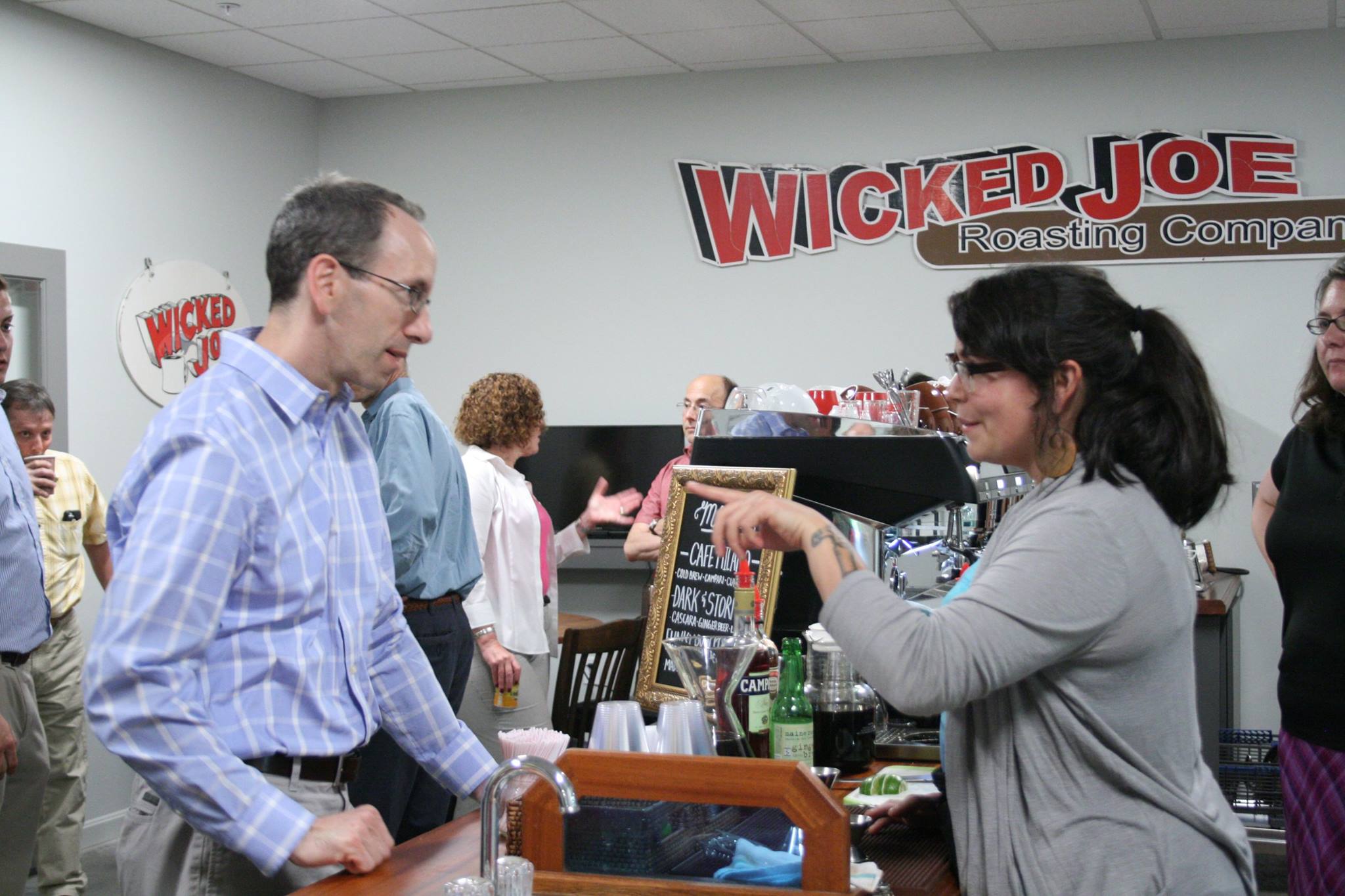 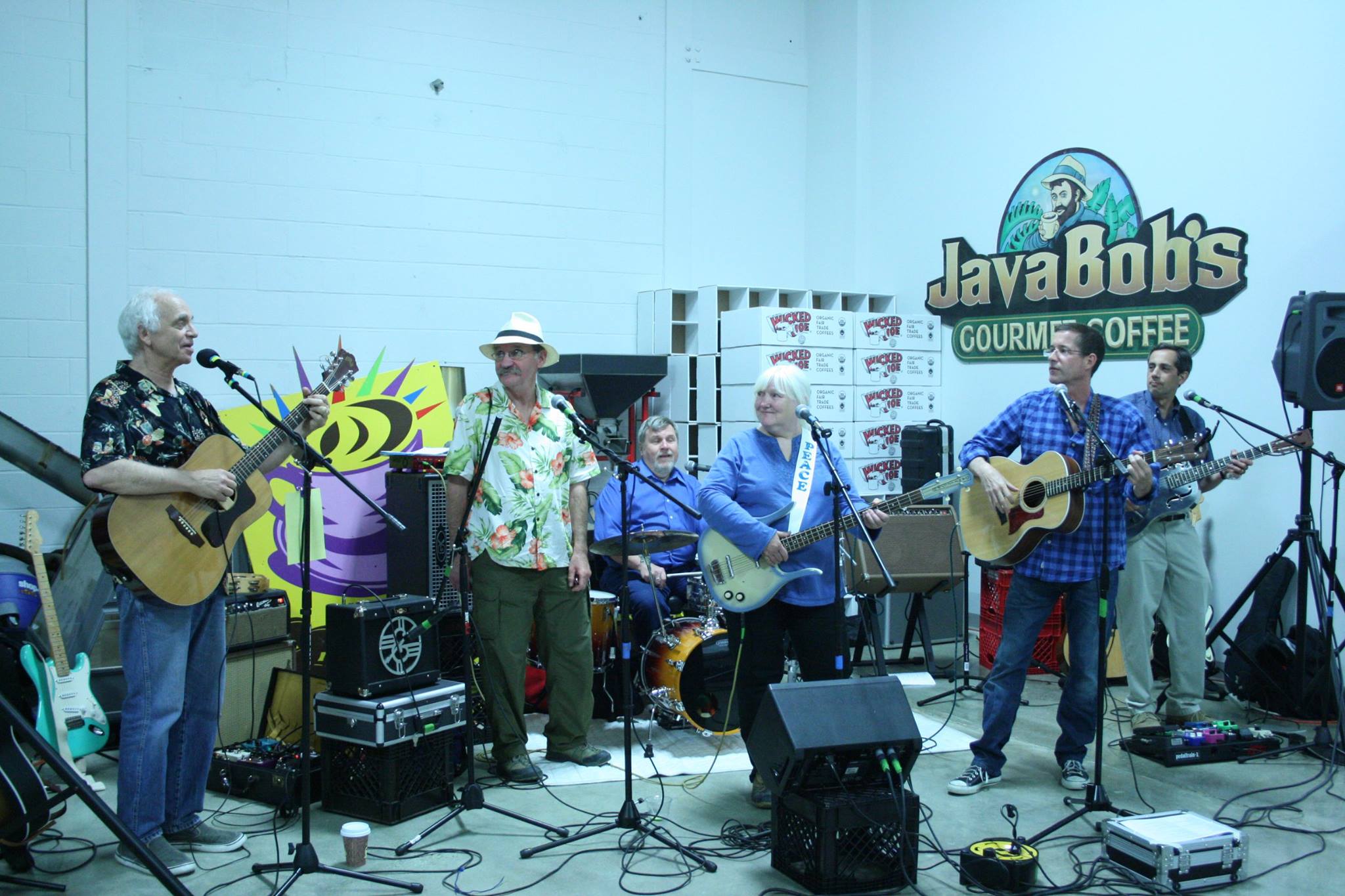 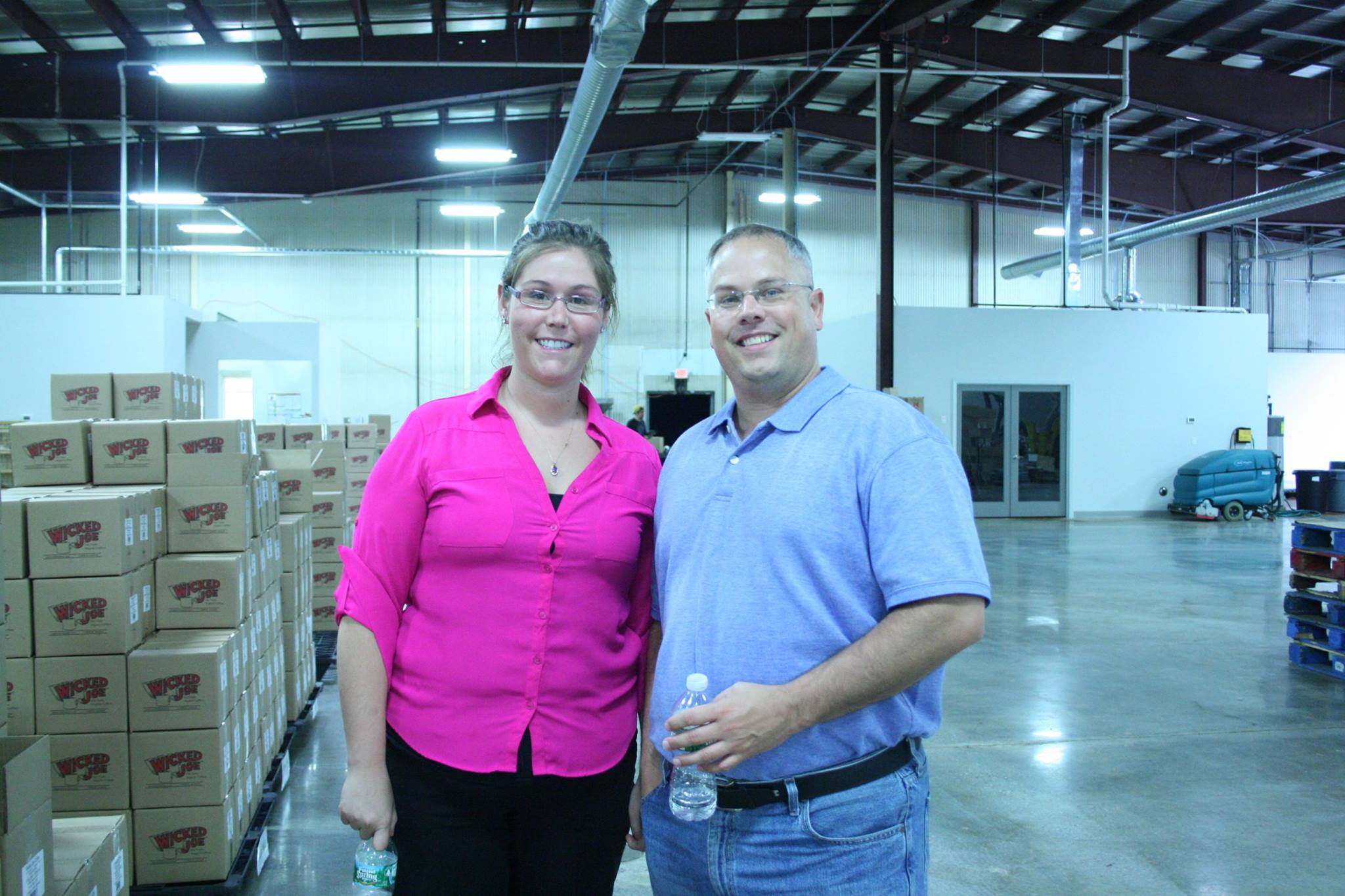 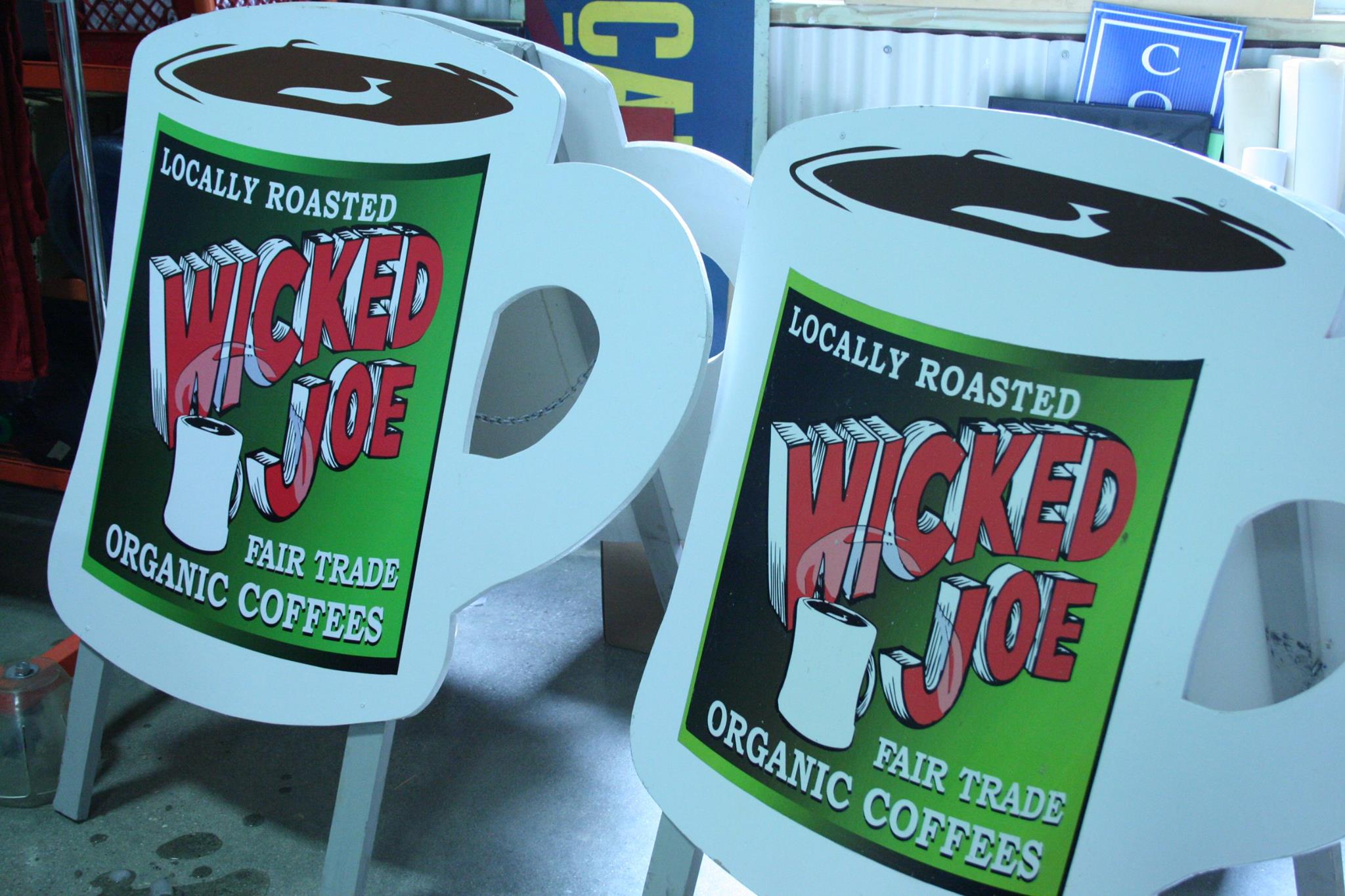 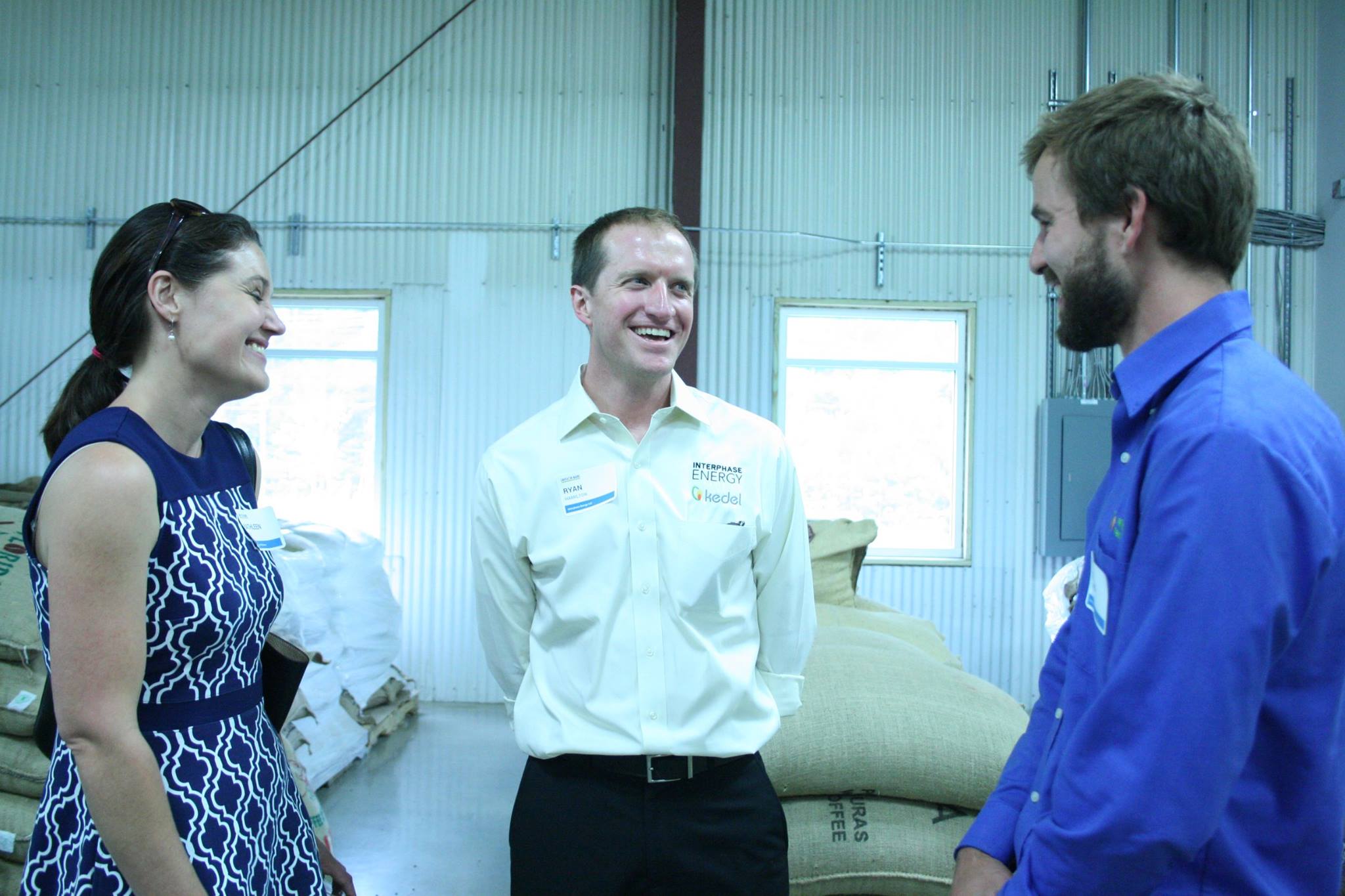 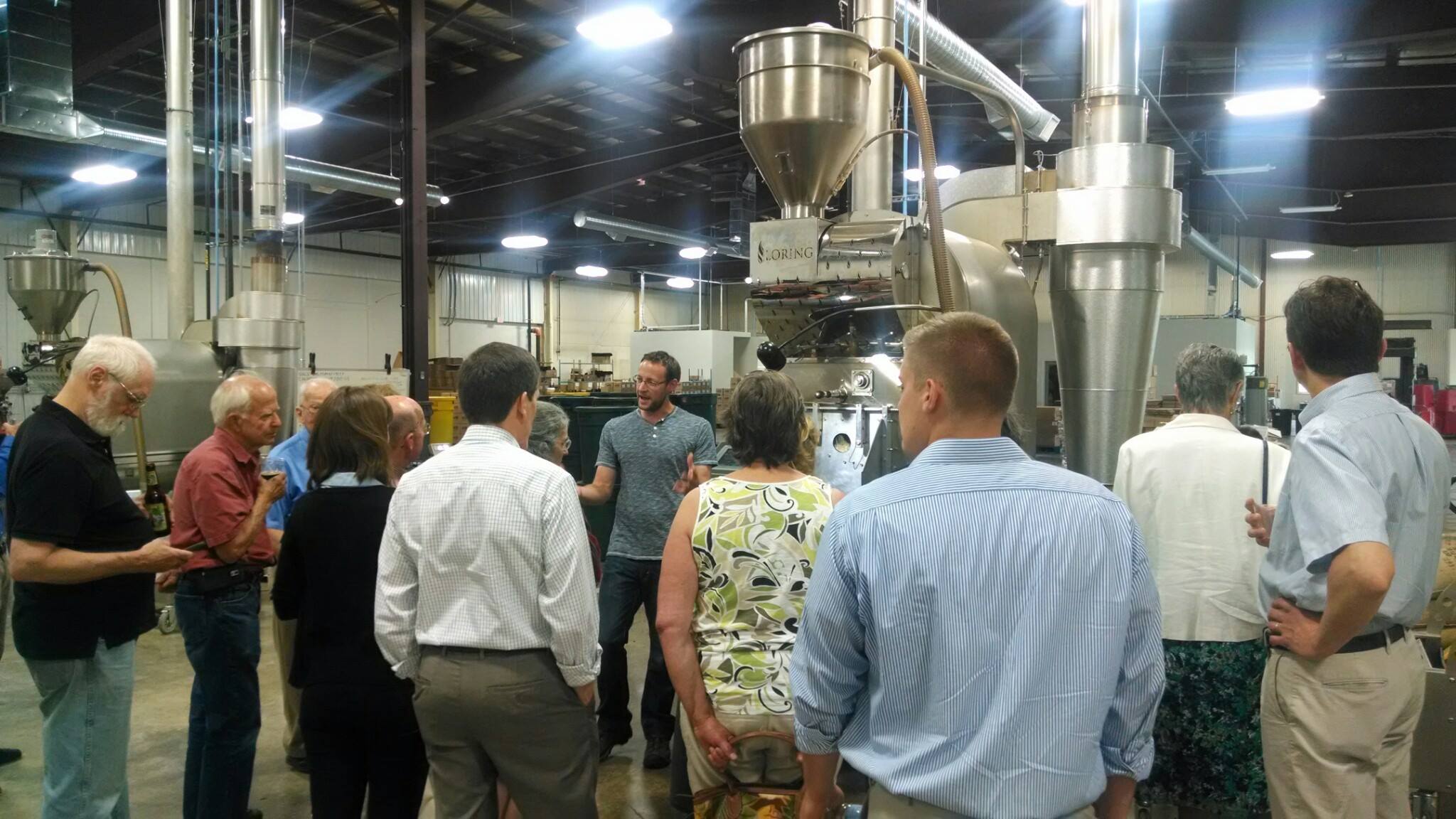 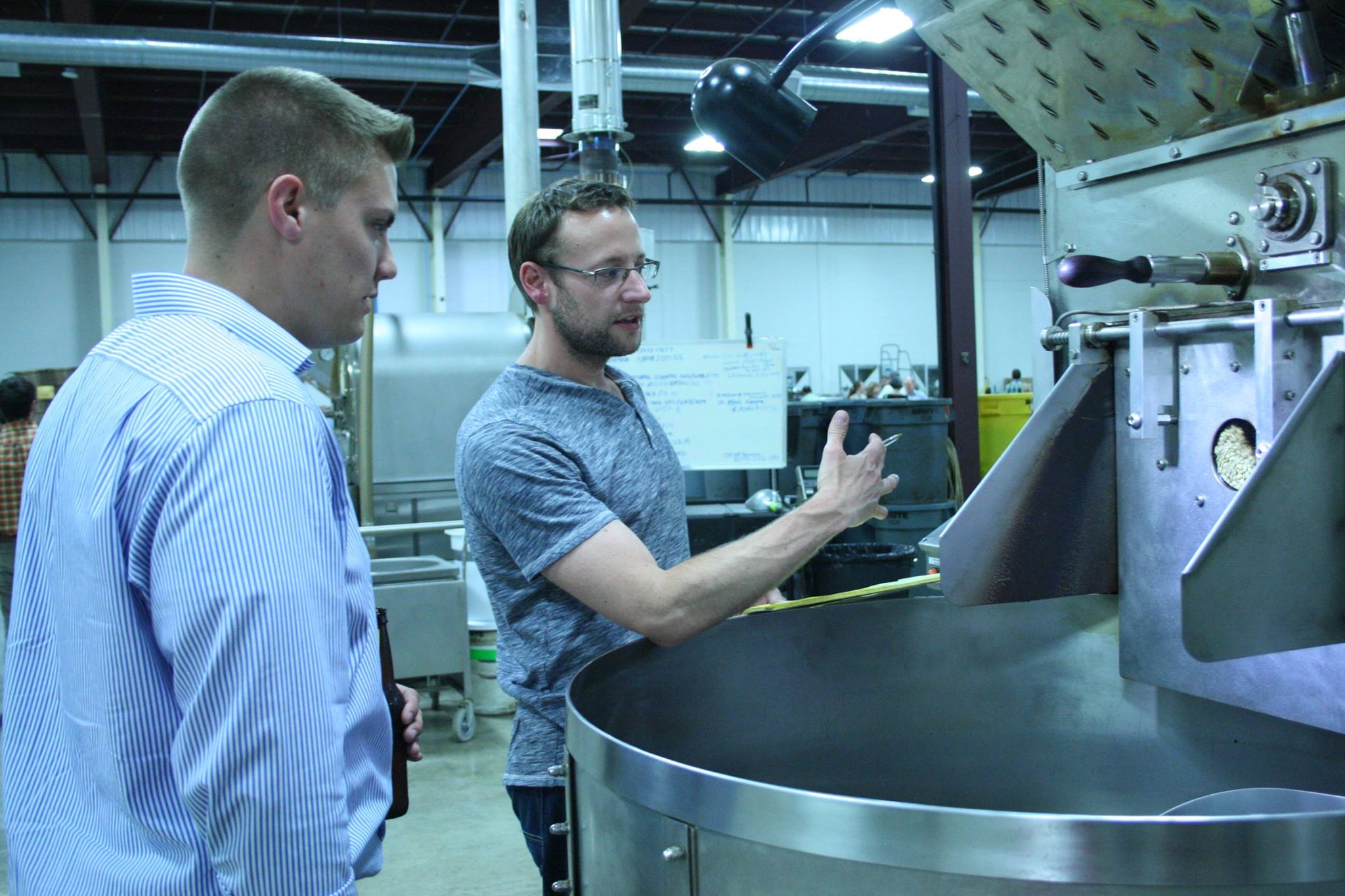 E2Tech Staff
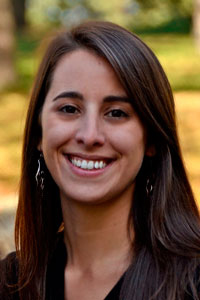 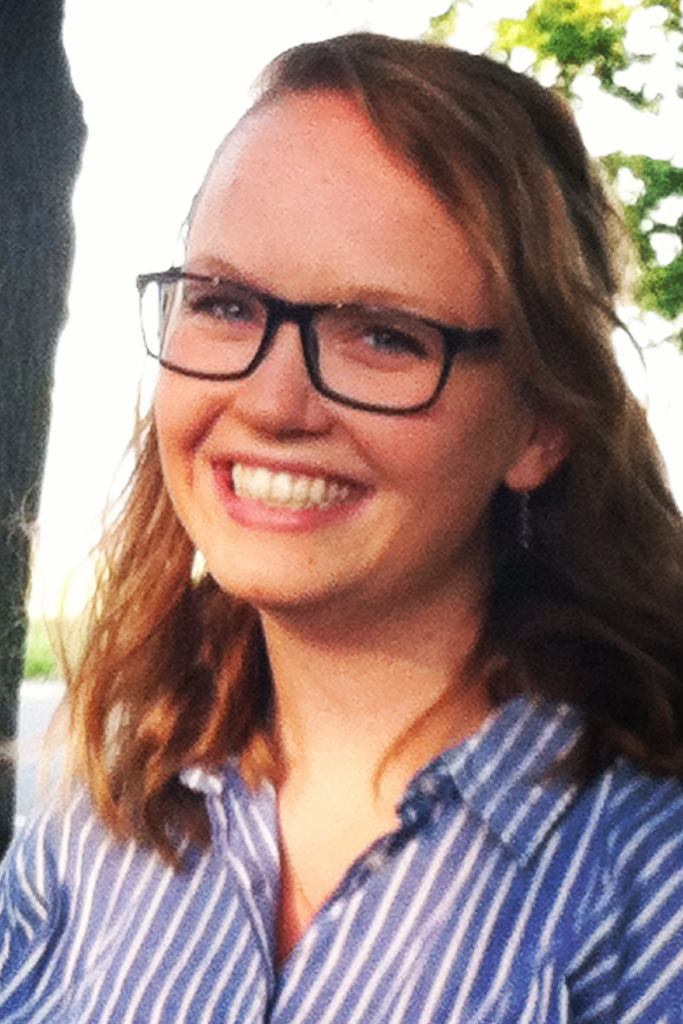 Jeff Marks
Executive Director
Melissa Winne
Project Associate
Brianna Courneya
Graphic & Web Design Consultant
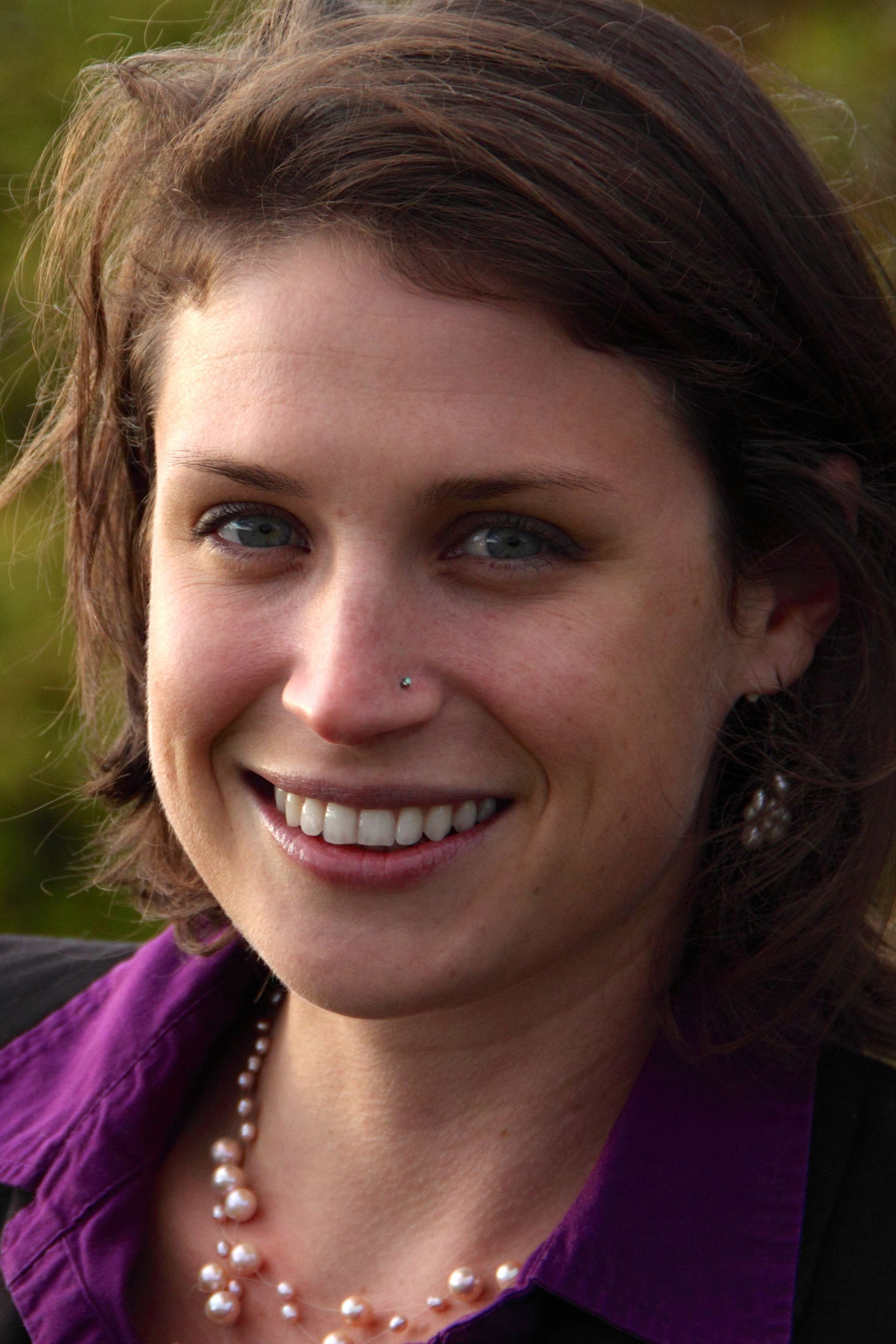 Bonnie Frye Hemphill
Maine Innovation & Cleantech Connector
Cindy Talbot
Operations Director
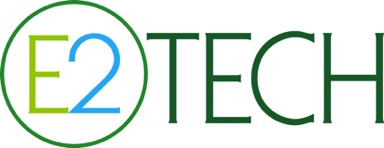 FY2015 Forums, Networking Events & Workshops
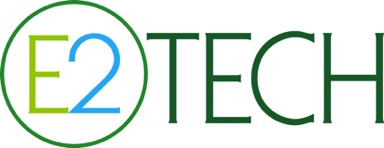 FY2015 Forums, Networking Events & Workshops
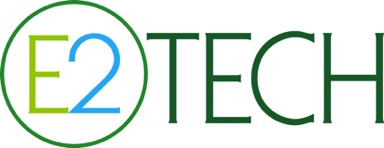 Projects & Partners
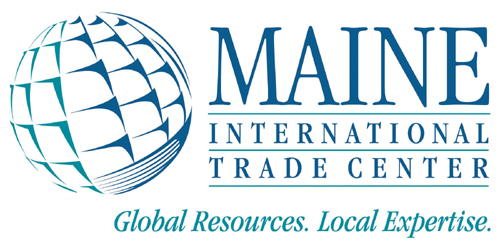 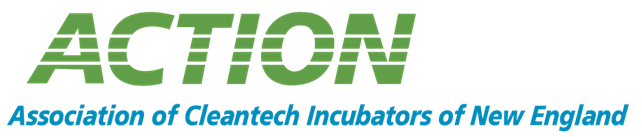 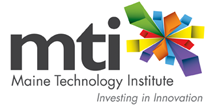 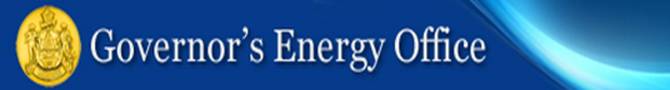 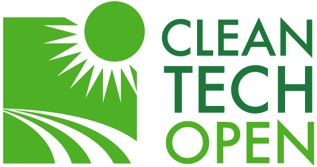 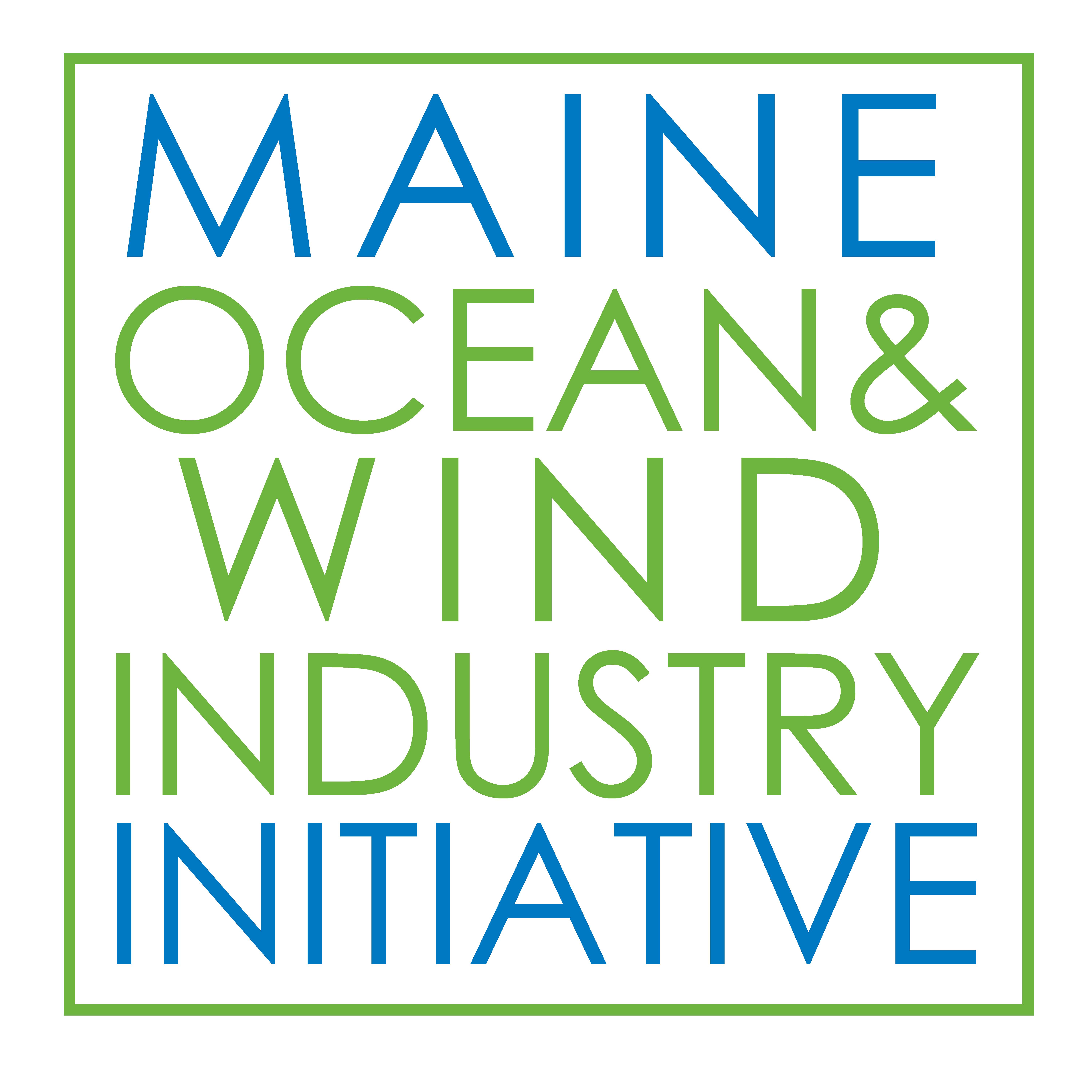 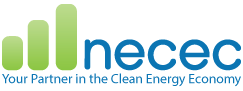 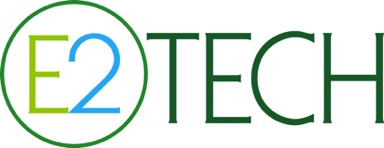 November: Annual Meeting & Forum-
Risky Business: Floods, Fatalities, and Fear
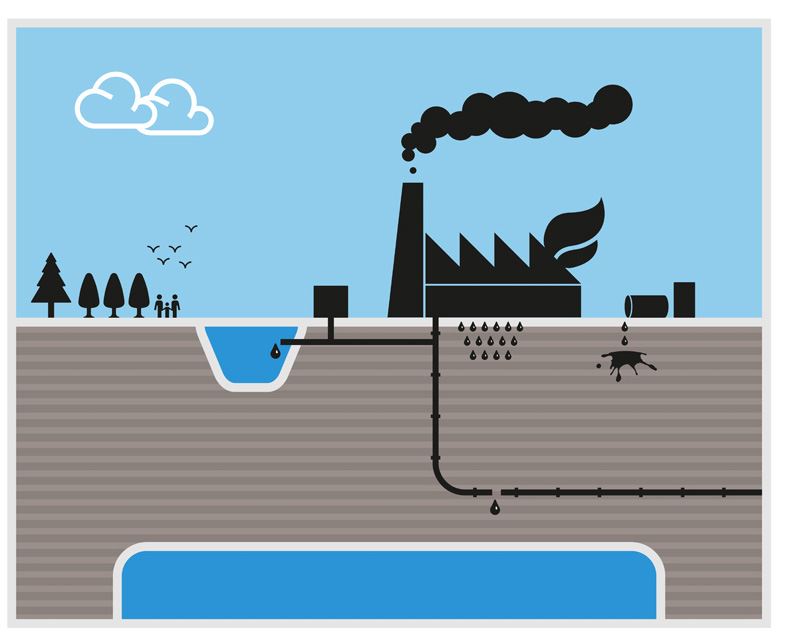 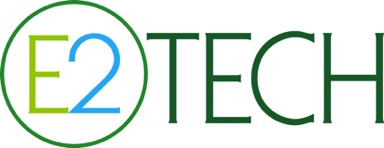 Save the date:
December 15: Aquaculture Forum and Winter Networking Event
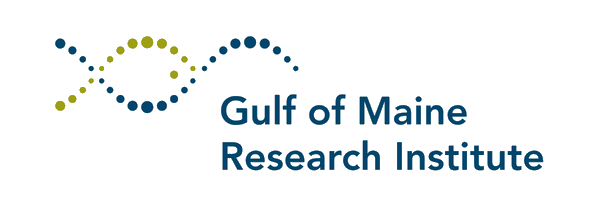 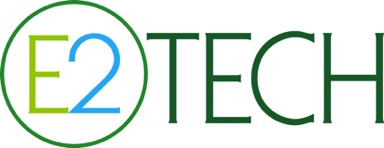 What’s Ahead for 2016
State Energy Planning Roadmap
SBA Accelerator Fund
Energy & Environmental Supply Chain Database- LIVE!
Forums, seminars, and workshops
2nd Annual E2Tech Expo
National & International marketing opportunities
Department of Energy,
State Energy Planning Roadmap
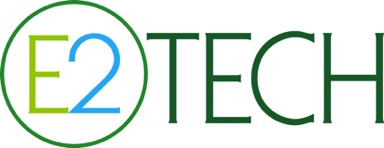 E2Tech, with the Governor’s Energy Office, was awarded $284,000 in federal grant funding to develop an implementable, stakeholder-driven plan that lowers energy costs, improves the environment, and advances energy security. 
The Roadmap will be developed in three distinct phases over a two-year period:
Phase I – Baselining
Phase II – Time Horizon and Regional Development Goals
Phase III – Action/ Implementation Plan/ Roadmap Development
The final product will be a comprehensive, actionable Maine Energy Planning Roadmap with significant input from private, public, and non-profit leaders throughout the national, regional, and state energy ecosystems and a clear implementation plan with strategies, participants, deliverables, recommendations, and milestones.
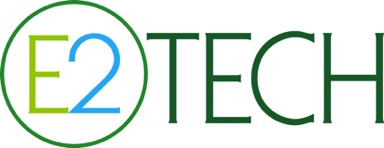 SBA Accelerator Fund
In August, E2Tech was awarded $50,000 from the Small Business Administration (SBA) Growth Accelerator Fund.
This funding assists E2Tech with the following projects:
Convening the “E2Tech Expo” in October, displaying the state of Maine’s energy, environmental, and cleantech sector;
Increasing Maine entrepreneurs’ access to the Northeast Clean Energy Council’s Navigate Northeast network and concierge services;
Studying the ripple effect of clean-energy development in expanding Maine’s manufacturing supply chains.
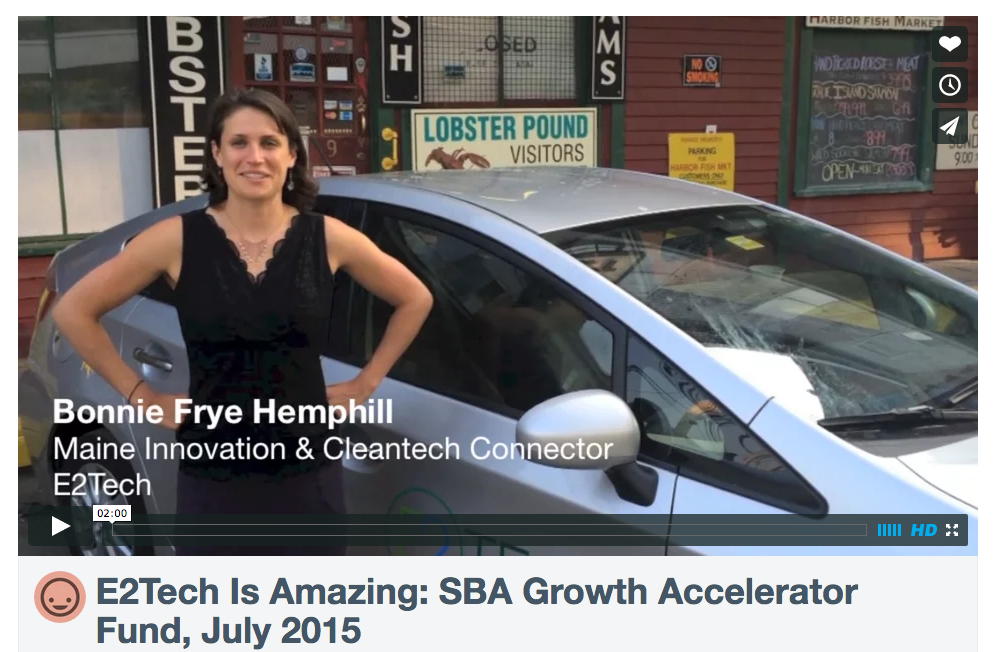 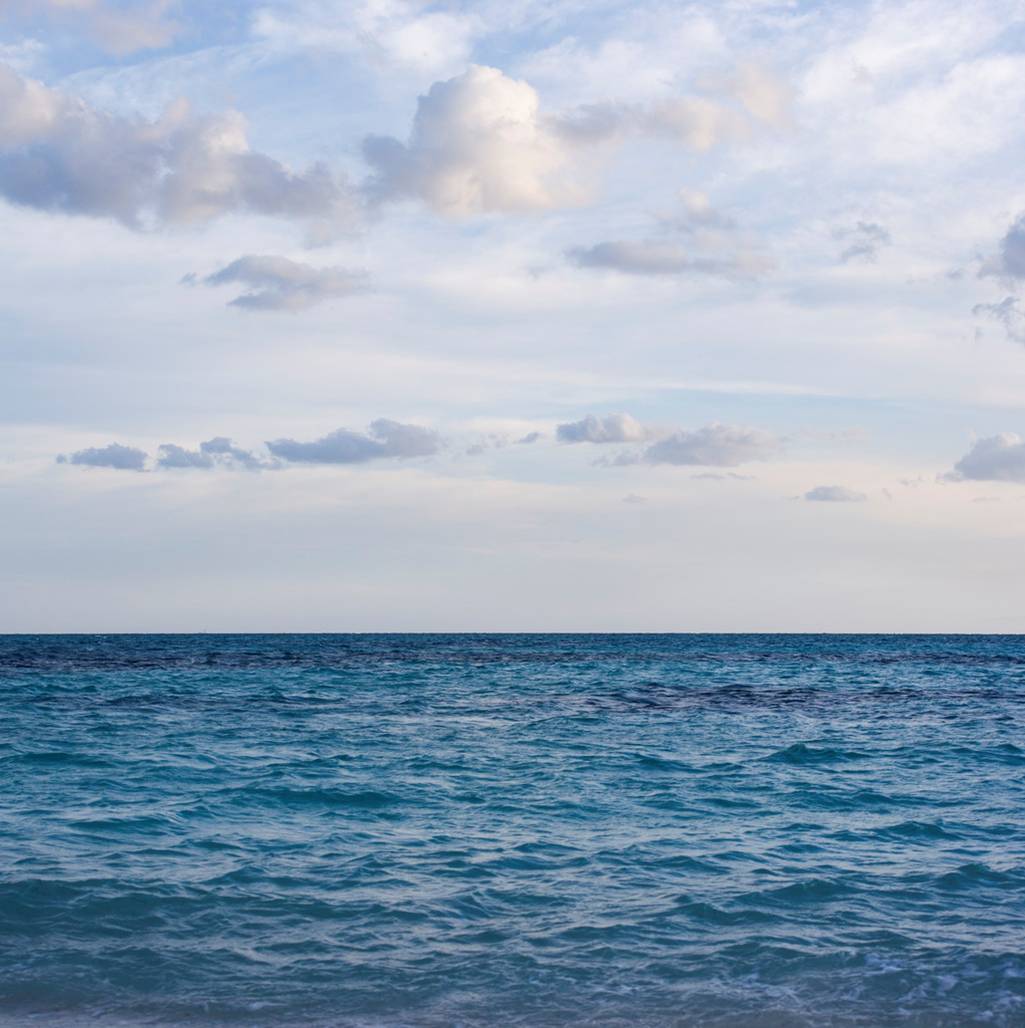 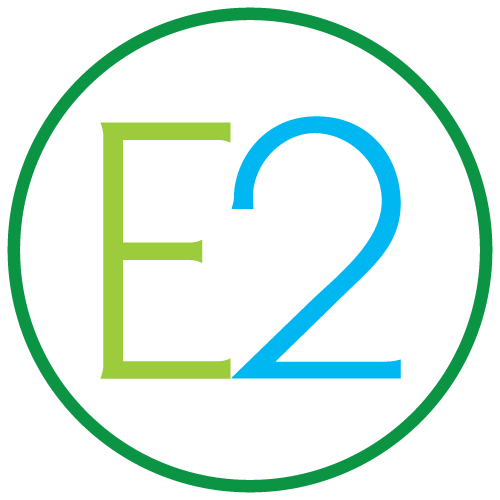 FY2015 Annual Report
Thank you for your continued support!